Ansible & molecule in de praktijk
Jeroen van Reeven
Devops Engeer bij Alphabet International
Versie: 2.0
Agenda
Introductie Alphabet International
De Ansible monoliet
Uitdagingen
Splitting up projects en roles
Deploy using Jenkins
Wat is Molecule
molecole.yml & Dockerfile.j2
Molecule test en sequence
Example of tests
Short demo movie
Questions?!
Technologies used within Alphabet
OpenShift Platform met Apps en Services voor DE/ES market
OpenStack Platform with instances
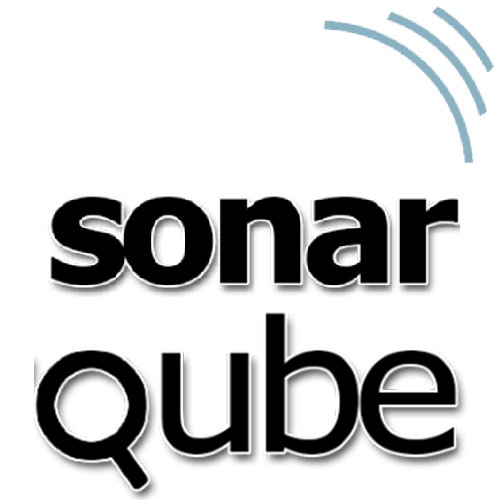 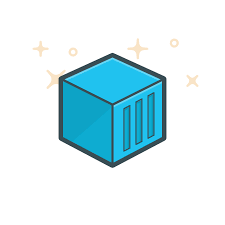 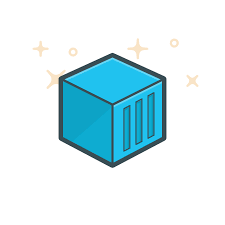 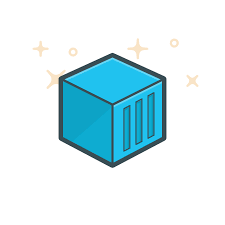 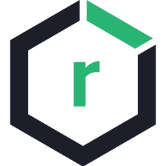 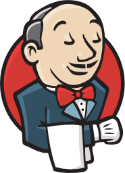 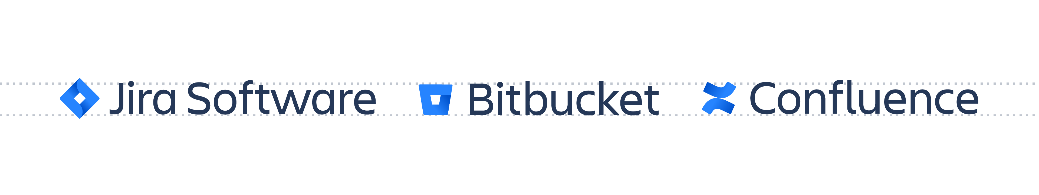 Price setting 
app
Mobility config app
Asset app
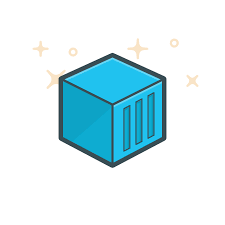 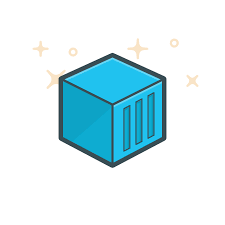 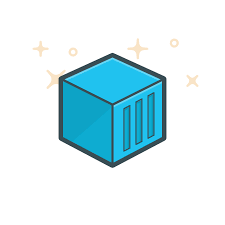 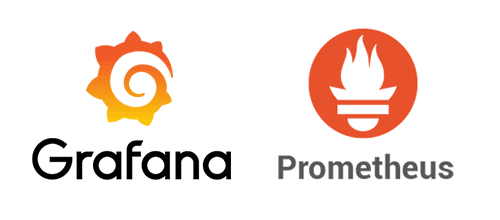 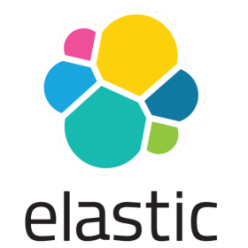 Lease quotation service
Price setting 
service
Mobility config service
[Speaker Notes: Technologien binnen alphabet

In de bovenste rij Delivery pipeline, vnl bedoeld om het OpenShift platform te bedienen
In de middelste rij Atlassian stack met Jira bitbucket en Confluence
In de onderste rij Monitoring en logging met Grafana Prom en Elastic]
Ansible
Configuratie van OpenStack instances, zoals een Nexus, Jenkins, Prometheus, Grafana en de Atlassian stack

Eenmalig provisionen van een OpenShift project met alle Serviceaccounts, Rolebindings en Secrets die benodigd zijn. Hierna wordt de pipeline afgetrapt om alle Services en Apps te deployen
[Speaker Notes: Toen ik bij Alphabet binnen kwam met als specialisatie Ansible werd mij gevraagd of die monoliet opgeknipt kon worden. Ik zag niet direct het nut ervan in. Dit wordt pas duidelijk als je dagelijks onderhoud op de monoliet moet doen]
Ansible Monolith
Hieronder hoe de ansible monoliet eruit zag voor het splitten:

https://al-bitbucket.bmwgroup.net/projects/DPL/repos/abs-shop-infrastructure/browse?at=refs%2Fheads%2FDPL-2662-backup-role-directory
[Speaker Notes: Toen ik bij Alphabet binnen kwam met als specialisatie Ansible werd mij gevraagd of die monoliet opgeknipt kon worden. Ik zag niet direct het nut ervan in. Dit wordt pas duidelijk als je dagelijks onderhoud op de monoliet moet doen]
Uitdagingen
1 grote monoliet/project met playbooks, roles en group_vars

Alle variabelen zitten in group_vars, lastig met Pull Requests(merge conflicts)

Verschil tussen prod/test wordt afgevangen in playbook en niet in inventories

De monoliet werd zo groot dat onderhoud lastig werd

Nu wordt er nog gedeployed met Jenkins, maar voor de toekomst: Tower-proof

Tests toevoegen aan rollen is lastig in een monoliet
Project != role
Indeling van een project:
project/
├── inventories
│ ├── production
│ │ ├── group_vars
│ │ │ ├── project-naam
│ │ │ │ ├── vars.yml
│ │ │ │ └── vault.yml
│ │ └── hosts
│ └── test
│ │ ├── group_vars
│ │ │ ├── project-naam
│ │ │ │ ├── vars.yml
│ │ │ │ └── vault.yml
│ │ └── hosts
├── meta
│ └── main.yml
├── roles
│ └── requirements.yml
└── site.yml
[Speaker Notes: Project is geen rol. Om even]
Project != role
Indeling van een role:
role
├── README.md
├── defaults
│ └── main.yml
├── files
├── handlers
│ └── main.yml
├── meta
│ └── main.yml
├── tasks
│ └── main.yml
├── templates
├── tests
│ ├── inventory
│ └── test.yml
└── vars
  └── main.yml
Creating your own Ansible Galaxy
1 repo per role


Voeg een roles/requirements.yml toe aan je project met de benodigde rollen voor dat project


Vervolgens:
      # ansible-galaxy install -r roles/requirements.yml (--force)
Example requirements.yml
---
- src: ssh://git@al-bitbucket.bmwgroup.net:7999/an/alertmanageradapter.git
  scm: git
- src: ssh://git@al-bitbucket.bmwgroup.net:7999/an/apache-exporter.git
  scm: git
- src: ssh://git@al-bitbucket.bmwgroup.net:7999/an/ara-records.git
  scm: git
- src: ssh://git@al-bitbucket.bmwgroup.net:7999/an/groovy.git
  scm: git
- src: ssh://git@al-bitbucket.bmwgroup.net:7999/an/fluentd.git
  scm: git
- src: ssh://git@al-bitbucket.bmwgroup.net:7999/an/itsmalertmanageradapter.git
  scm: git
- src: ssh://git@al-bitbucket.bmwgroup.net:7999/an/java.git
  scm: git
- src: ssh://git@al-bitbucket.bmwgroup.net:7999/an/prometheus.git
  scm: git
- src: ssh://git@al-bitbucket.bmwgroup.net:7999/an/ssl-certs.git
  scm: git
- src: ssh://git@al-bitbucket.bmwgroup.net:7999/an/system-defaults.git
  scm: git
- src: ssh://git@al-bitbucket.bmwgroup.net:7999/an/volumes.git
  scm: git
  version:feature/blabla
[Speaker Notes: Hier het voorbeeld van de requirements.yml die je toevoegd aan het project. Je geeft de source en de source control management op. Met version kan je eventueel een branch of een tag opgeven]
Deploying using jenkins
Jenkinsfile


https://al-jenkins.bmwgroup.net/job/ansible/job/ea-ansible/
[Speaker Notes: Daarna was het zaak om ook Jenkins via Ansible-galaxy te laten werken. 
Extra stage komen om de rollen op Jenkinsslave uit te checken via Ansible-galaxy]
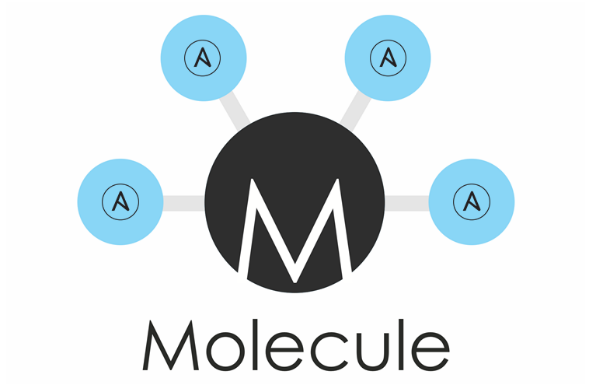 Molecule
Roletesting
[Speaker Notes: Alphabet is een financiele installing en heeft de status van een bank
Strenge audits.

Over heel het landschap werd vanuit het programma gevraagd om tests toe te voegen in de code, dus ook voor Ansible]
Wat is molecule?
Molecule is een tool om testdriven development van je Ansible rollen mee te kunnen doen.
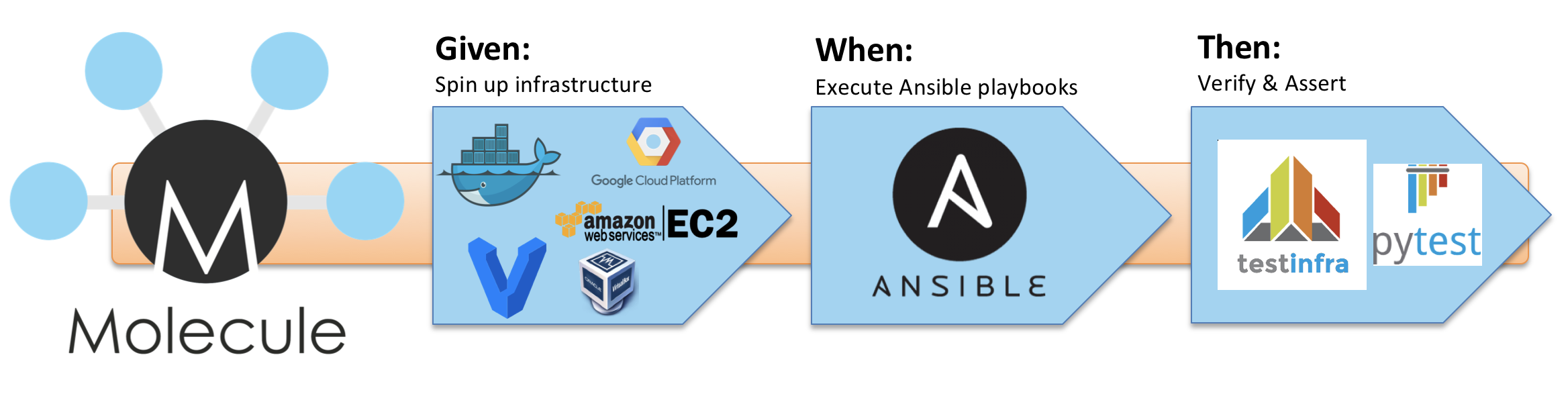 [Speaker Notes: Ideaal om vanaf scratch rollen mee op te bouwen
Je kan heel mooi je playbook aanpassen, molecule draaien(converge), playbook weer aanpassen, molecule draaien(converge). Als alles goed is pas git commit. Weinig vervuiling.
Reverse Engineered later molecule toevoegen kan lasting zijn]
Beginnen met molecule
Zorg allereerst dat je docker geinstalleerd hebt. 
# pip install molecule molecule[docker]

# molecule init role -r <rolenaam>
# molecule init scenario

# molecule create/destroy
# molecule converge
# molecule test

# molecule login

Meer info over molecule commands hier:
https://molecule.readthedocs.io/en/stable/usage.html
[Speaker Notes: Voor het opzetten van de folderstructuur van nieuwe rol gebruik je init role, voor een bestaande rol init scenario

Molecule create, creeert het docker image, destroy het omgekeerde
Molecule converge bevat ook de create stap alleen nu voer je ook het playbook uit

Molecule test is alles, later meer

Je kan nog een aantal variabelen in je bashrc zetten om

Voor het opzetten van]
De molecule structuur
molecule/
└── default
    ├── Dockerfile.j2
    ├── INSTALL.rst
    ├── molecule.yml
    ├── requirements.yml
    ├── playbook.yml
    └── tests
        └── test_default.py
[Speaker Notes: Als je molecule init hebt gedaan worden de volgende files neergezet
Dockerfile.j2, het template om je locale docker container af te trappen
INSTALL: Dependencies voor je test (nog niet gebruikt)
Molecule.yml voor je molecule config
Requirements.yml, hebben we al eerder gezien, deze kan je hier ook toevoegen en bevatten de dependencies als je bijvoorbeeld een javarol of ssl rol of system default rol nodig hebt
Playbook.yml met daarin de rol die uitvoert. Eventuele dependent rollen uit requirements.yml kunnen hieraan worden toegevoegd]
Molecule.yml
---
dependency:
  name: galaxy
  options:
    ignore-errors: false
driver:
  name: docker
lint:
  name: yamllint
  options:
    config-file: molecule/default/yaml-lint.yml
platforms:
  - name: ara
    image: "geerlingguy/docker-ubuntu1804-ansible:latest"
    command: /sbin/init
    capabilities:
      - SYS_ADMIN
    volumes:
      - /sys/fs/cgroup:/sys/fs/cgroup:ro
    tmpfs:
      - /run
      - /tmp
    privileged: true
    registry:
      url: al-docker.bmwgroup.net
      credentials:
        username: xxx
        password: xxx
        email: abs-shop@alphabet.com
        user: root
    published_ports:
      - 127.0.0.1:8443:443/tcp
provisioner:
  name: ansible
  log: true
  vault-password-file: ~/.vault.pwd
  options:
    skip-tags: lvm
  lint:
    name: ansible-lint
scenario:
  name: default
verifier:
  name: testinfra
  lint:
    name: flake8
    options:
      max-line-length: 300
[Speaker Notes: ]
Dependency: galaxy, zodat de requirements.yml opgepikt wordt
Driver: docker, wij gebruiken docker, ook vagrant
Platform: Docker configuratie. Een naam. Het image wat je wil gebruiken maar ook de docker repo.
Provioner is in ons geval ansible, evt een vault file kan worden meegegeven
Scenario: Dit zijn de scenarios die afgetrapt worden als je molecule test draait]
Dockerfile.j2
# Molecule managed

{% if item.registry is defined %}
FROM {{ item.registry.url }}/{{ item.image }}
{% else %}
FROM {{ item.image }}
{% endif %}

{% if item.env is defined %}
{% for var, value in item.env.items() %}
{% if value %}
ENV {{ var }} {{ value }}
{% endif %}
{% endfor %}
{% endif %}

RUN touch /etc/apt/apt.conf.d/proxy.conf
RUN echo 'Acquire::http::Proxy "http://proxy.muc:8080";' | tee /etc/apt/apt.conf.d/proxy.conf
RUN echo 'Acquire::https::Proxy "http://proxy.muc:8080";' >> tee /etc/apt/apt.conf.d/proxy.conf

RUN apt-get update && apt-get install -y python3 vim sudo bash less curl net-tools ca-certificates iproute2 openssh-server systemd-docker && apt-get clean; 
RUN update-alternatives --install /usr/bin/python python /usr/bin/python3.6 1

RUN apt-get update

# add user cloud, add him to sudo group and allow sudo without password
RUN useradd -ms /bin/bash -G sudo cloud
RUN echo "cloud ALL=(ALL) NOPASSWD: ALL" >> /etc/sudoers
[Speaker Notes: File wordt automatische gegenereerd na molecule init
Opties voor bijvoorbeeld proxy kunnen hier aan toegevoegd worden
Om systemd te simuleren kan je system-docker toevoegen aan packages]
Molecule test: scenario
└── default
    ├── lint
    ├── dependency
    ├── cleanup
    ├── destroy
    ├── syntax
    ├── create
    ├── prepare
    ├── converge
    ├── idempotence
    ├── side_effect
    ├── verify
    ├── cleanup
    └── destroy
[Speaker Notes: Als je commando molecule test draait, wordt het complete scenario gedraaid

Lint: Linting
Dependency: Als er een requirements.yml aanwezig is, worden deze rollen uitgecheckt
Cleanup: 
Destroy: Destroyed het docker image
Syntax: Doe syntax checking op je ansible code
Create: Creeer je docker image
Prepare: Hier kunnen eventueel prepare steps worden toeveogd voor je converge uitvoert
Converge: Voer het playbook uit op de instance
Idempotence: Check of je hetzelfde resultaat hebt als je het playbook nogmaals draait
Side_effect: Voeg extra stappen toe op failures of failovers te checken
Verify: UNIT TESTS. Dit is waar het allemaal om draait. Zijn de tests geslaagd? Luistert er wat op 443? Is de service enabled en gestart? 
Cleanup en destroy]
└── tests
       └── test_default.py

def test_ara_running_and_enabled(host):
    ara = host.service("ara")
    assert ara.is_running
    assert ara.is_enabled
def test_apache2_is_installed(host):
    apache2 = host.package("apache2")
    assert apache2.is_installed
def test_apache2_running_and_enabled(host):
    apache2 = host.service("apache2")
    assert apache2.is_running
    assert apache2.is_enabled
def test_port_443_is_listening(host):
    socket = host.socket("tcp://0.0.0.0:443")
    assert socket.is_listening
Verify step
└── tests
       └── test_default.py

def test_ara_running_and_enabled(host):
    ara = host.service("ara")
    assert ara.is_running
    assert ara.is_enabled
def test_apache2_is_installed(host):
    apache2 = host.package("apache2")
    assert apache2.is_installed
def test_apache2_running_and_enabled(host):
    apache2 = host.service("apache2")
    assert apache2.is_running
    assert apache2.is_enabled
def test_port_443_is_listening(host):
    socket = host.socket("tcp://0.0.0.0:443")
    assert socket.is_listening
Verify step
[Speaker Notes: Als je commando molecule test draait, wordt het complete scenario gedraaid

Lint: Linting
Dependency: Als er een requirements.yml aanwezig is, worden deze rollen uitgecheckt
Cleanup: 
Destroy: Destroyed het docker image
Syntax: Doe syntax checking op je ansible code
Create: Creeer je docker image
Prepare: Hier kunnen eventueel prepare steps worden toeveogd voor je converge uitvoert
Converge: Voer het playbook uit op de instance
Idempotence: Check of je hetzelfde resultaat hebt als je het playbook nogmaals draait
Side_effect: Voeg extra stappen toe op failures of failovers te checken
Verify: UNIT TESTS. Dit is waar het allemaal om draait. Zijn de tests geslaagd? Luistert er wat op 443? Is de service enabled en gestart? 
Cleanup en destroy]
Long movie made short
[Speaker Notes: Als je commando molecule test draait, wordt het complete scenario gedraaid

Lint: Linting
Dependency: Als er een requirements.yml aanwezig is, worden deze rollen uitgecheckt
Cleanup: 
Destroy: Destroyed het docker image
Syntax: Doe syntax checking op je ansible code
Create: Creeer je docker image
Prepare: Hier kunnen eventueel prepare steps worden toeveogd voor je converge uitvoert
Converge: Voer het playbook uit op de instance
Idempotence: Check of je hetzelfde resultaat hebt als je het playbook nogmaals draait
Side_effect: Voeg extra stappen toe op failures of failovers te checken
Verify: UNIT TESTS. Dit is waar het allemaal om draait. Zijn de tests geslaagd? Luistert er wat op 443? Is de service enabled en gestart? 
Cleanup en destroy]